Capacité calorifique du gaz monoatomique
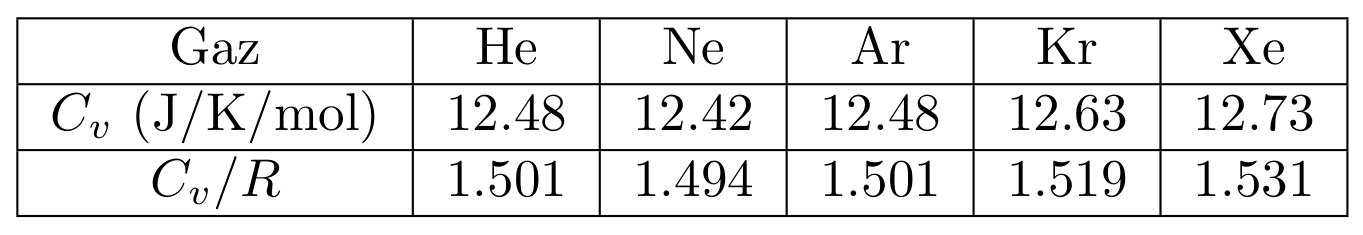 Données: https://www.engineeringtoolbox.com/specific-heat-capacity-gases-d_159.html
Capacité calorifique du gaz diatomique (schématique)
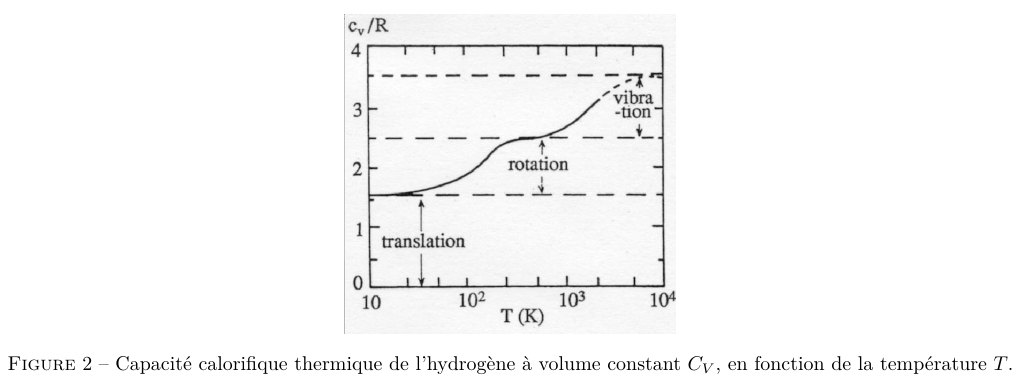 Source: BFR, thermodynamique
Capacité calorifique des solides
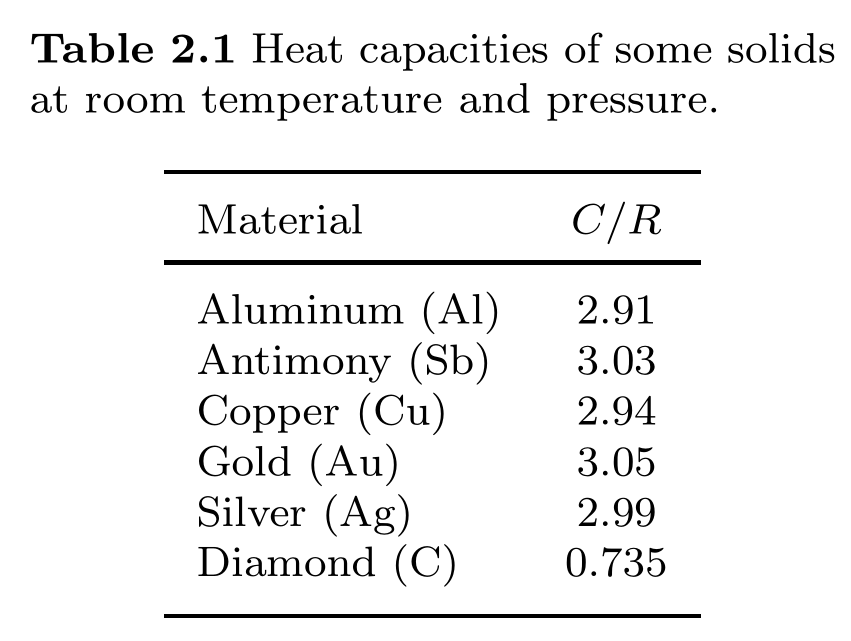 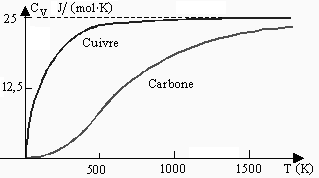 diamant
Source: Simon, Oxford Solid State Basics
Source: http://www.uqac.ca/
Système à deux niveaux
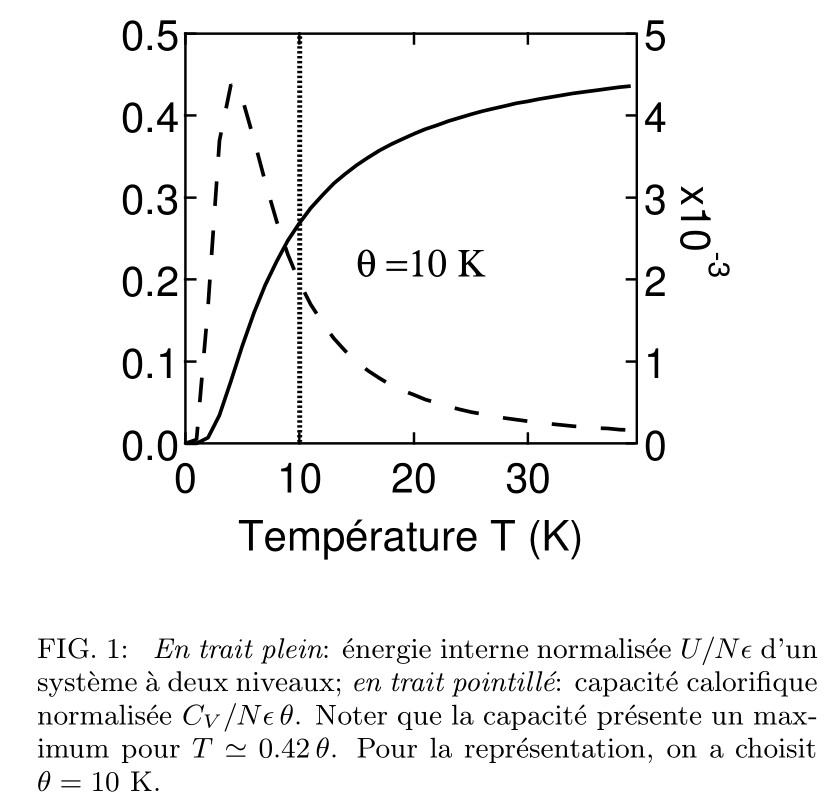 Source: Couture et Zitoun
Système à deux niveaux
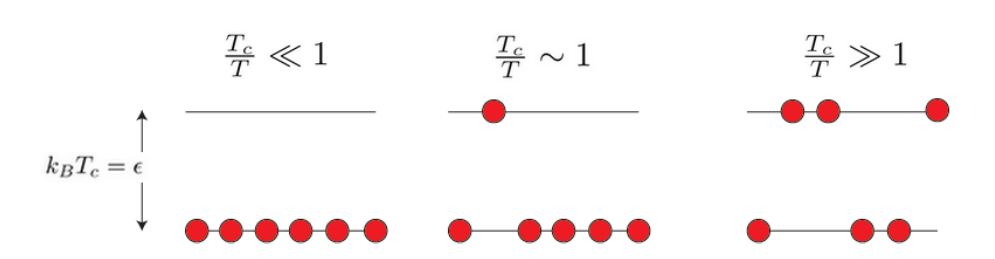 Températures caractéristiques de rotation
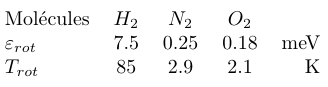 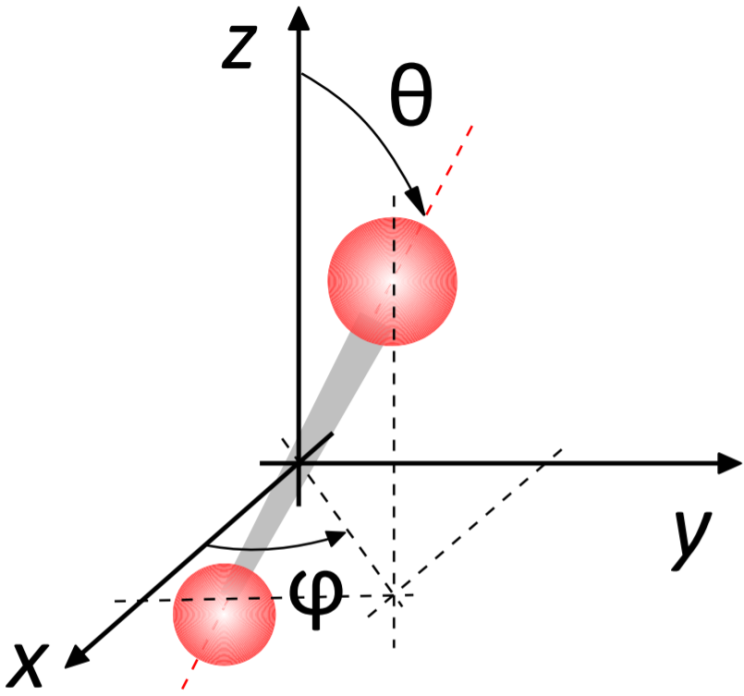 Températures caractéristiques de rotation et vibration
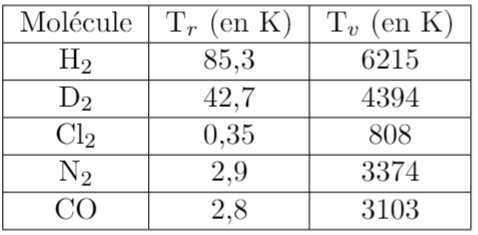 Source: Diu, Physique statistique
Capacité calorifique du gaz diatomique (schématique)
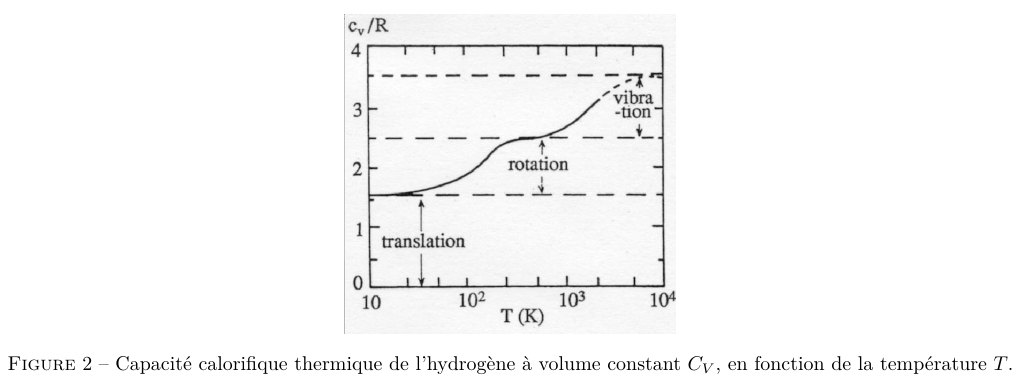 Source: BFR, thermodynamique
Réseau cristallin
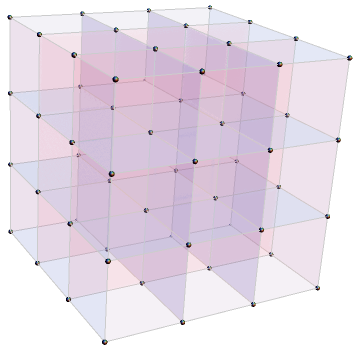 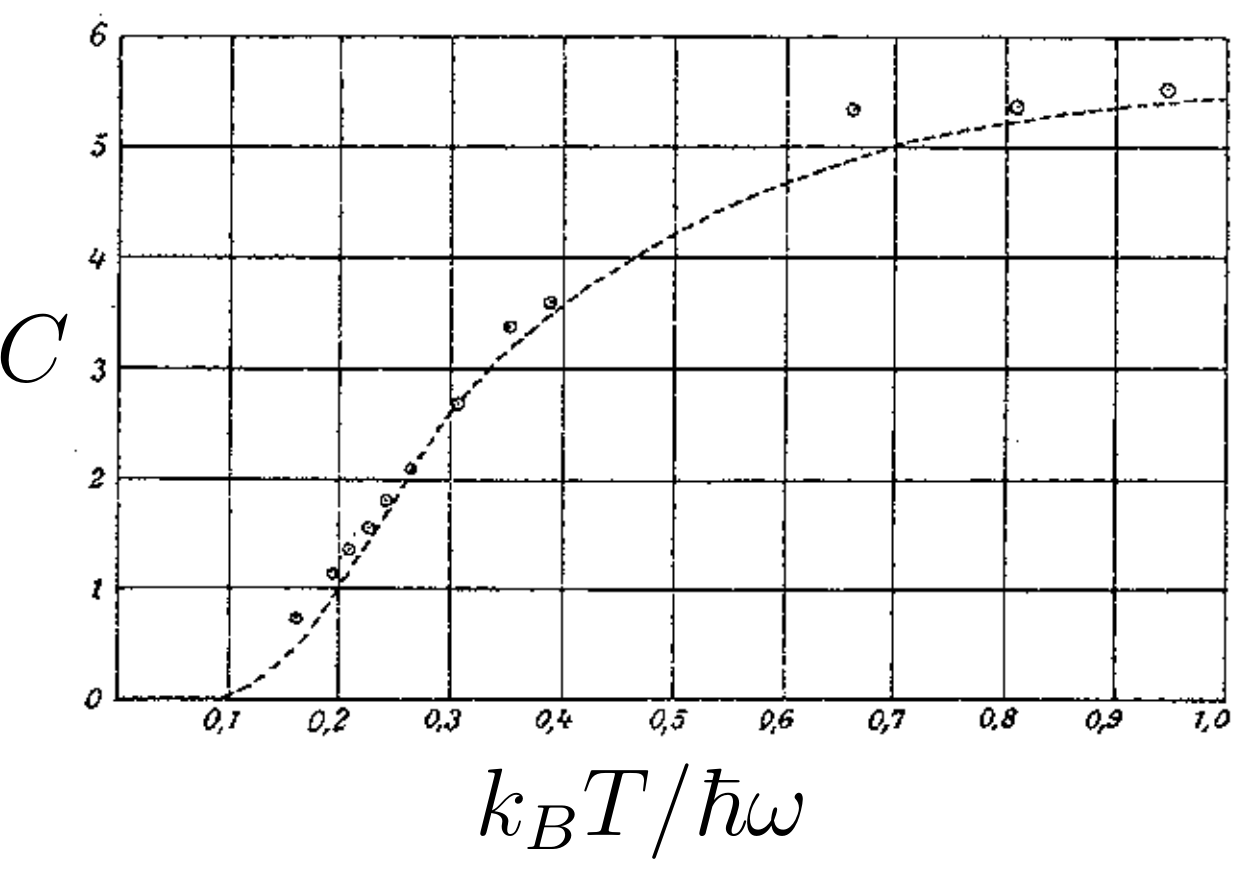 3R
cal/K/mol
Capacité calorifique du diamant, de l’article originel d’Einstein. Le fit correspond à la théorie d’Einstein.  A. Einstein, Ann. Phys., 22, 180, (1907),
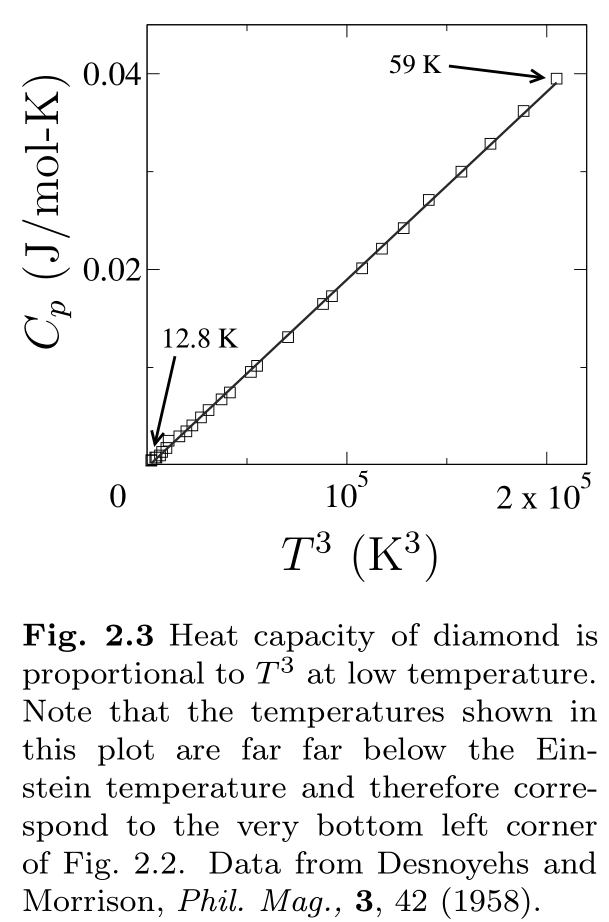 Source: Simon, Oxford Solid State Basics,
Desnoyehs and Morrison, Philosophical Magazine, 3: 25 1958
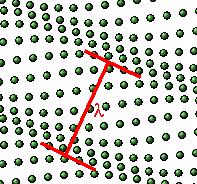 Phonon dans un réseau
Approximation de Debye
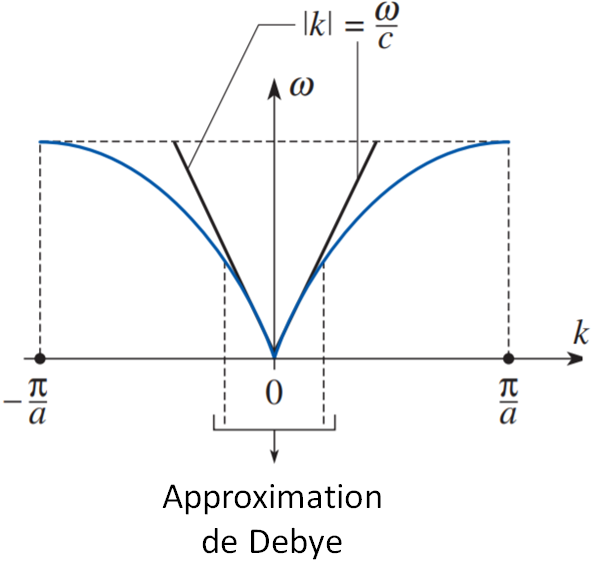 Source : HPrepa
Modèle de Debye
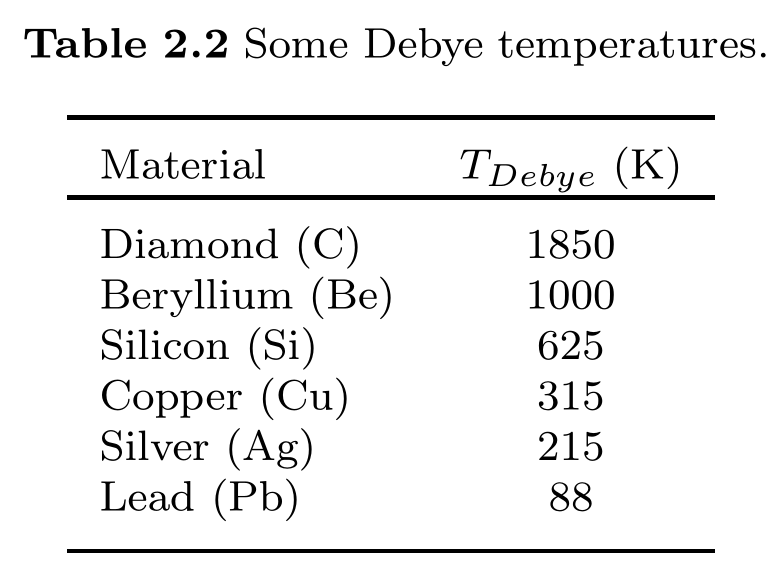 Source: Simon, Oxford Solid State Basics
Modèle de Debye
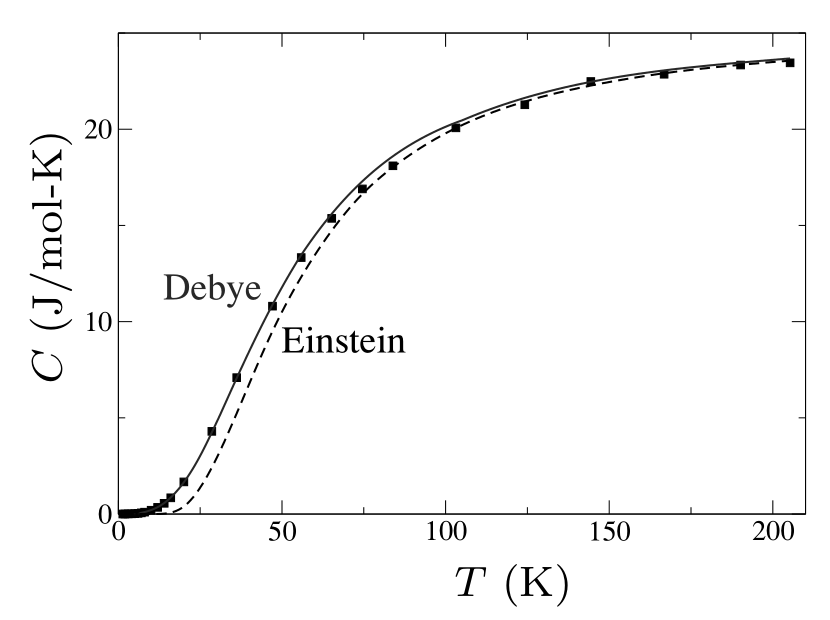 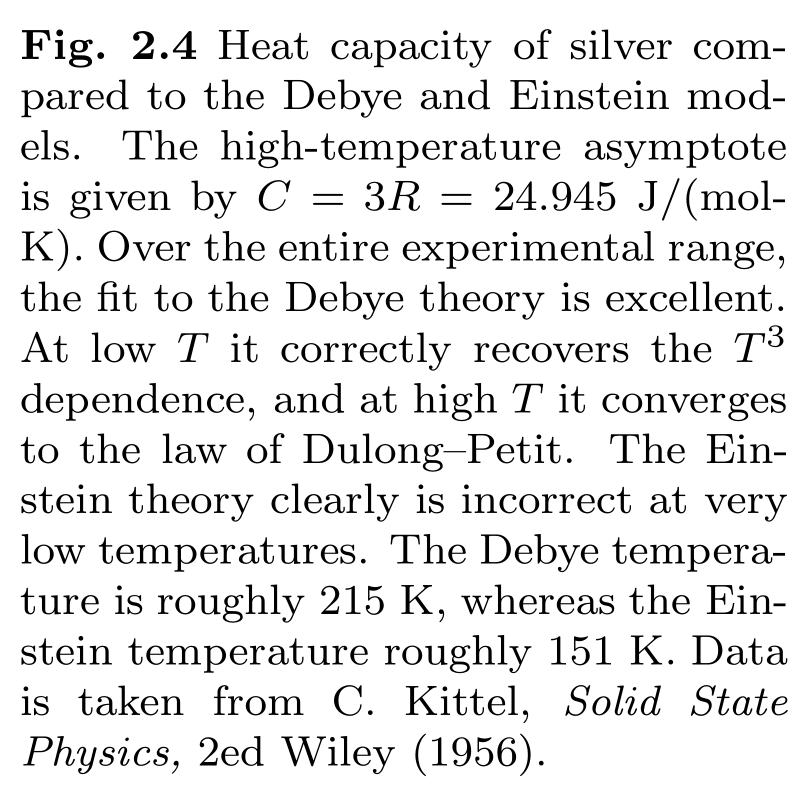 Source: Simon, Oxford Solid State Basics
Modèle de Debye
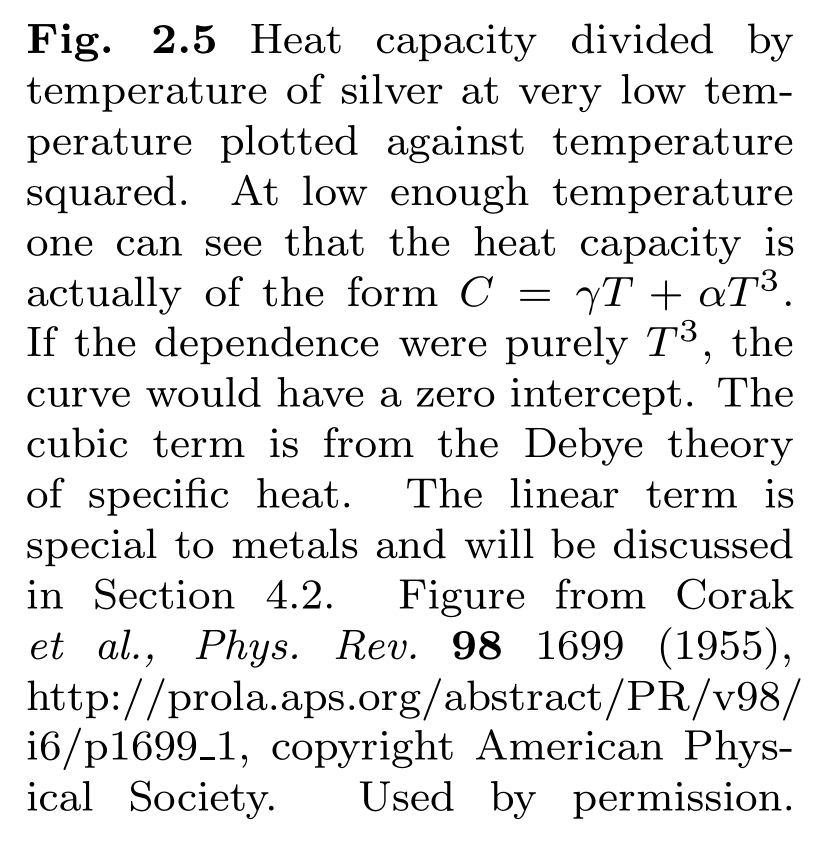 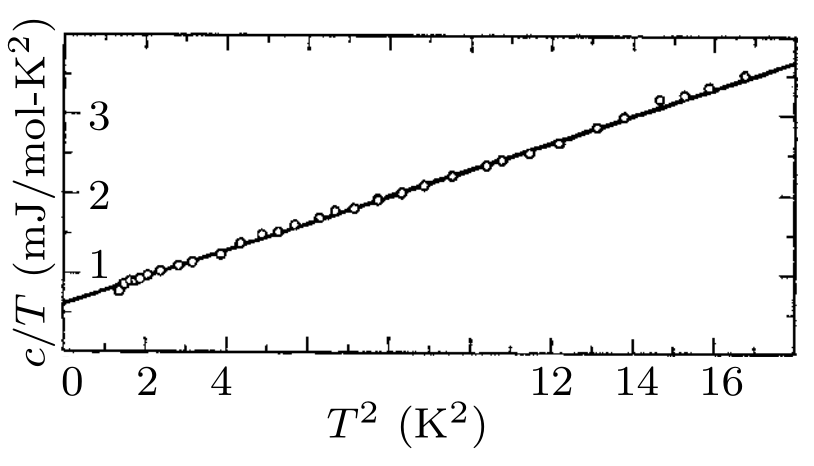 Source: Simon, Oxford Solid State Basics,
Corak et al, Phys Rev 98 1699 (1955)
Dilatation thermique dans les solides
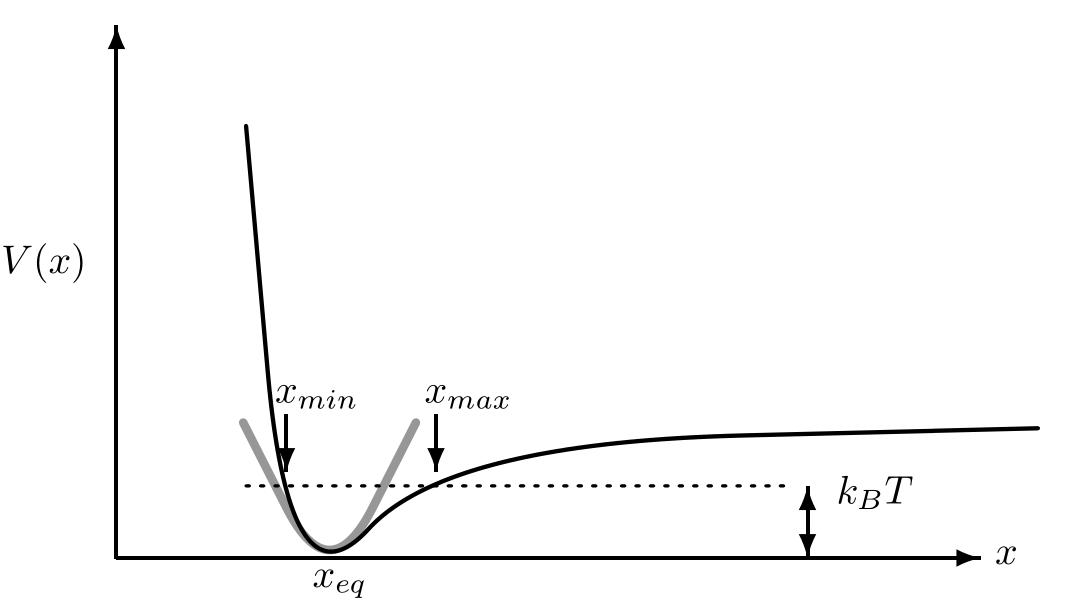